ESE532:System-on-a-Chip Architecture
Day 21:  November 13, 2017
Estimating Chip Area and Costs
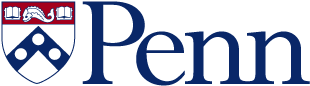 1
Penn ESE532 Fall 2017 -- DeHon
Today
Chip Costs from Area
Chip Area
IO
Interconnect – Rent’s Rule
Infrastructure
Some Areas
CACTI – for modeling memories
2
Penn ESE532 Fall 2017 -- DeHon
Message
First order:
Chip cost proportional to Area
Area = Sum(Area(Components))
But appreciate the simplification:
Yield makes cost superlinear in area
I/O, Interconnect, infrastructure
Can make Area > Sum(Area(Components))
3
Penn ESE532 Fall 2017 -- DeHon
Wafer Cost
Incremental cost of producing a silicon wafer is fixed for a given technology
Independent of the specific design
E.g. $3,500
Can fill wafer with copies of chip
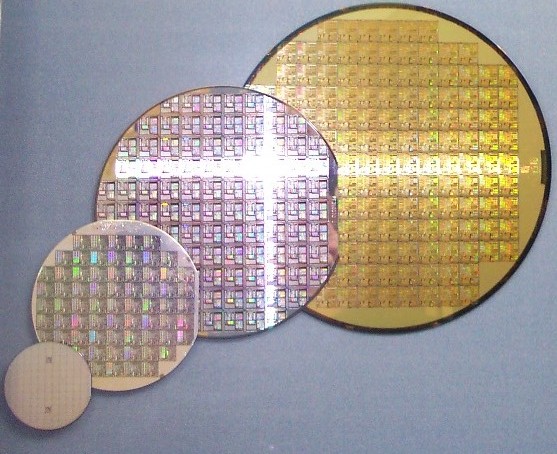 By German Wikipediabiatch, original upload 7. 
Okt 2004 by Stahlkocher de:Bild:Wafer 2 Zoll bis 8 Zoll.jpg,
CC BY-SA 3.0, https://commons.wikimedia.org/w/index.php?curid=928106
4
Penn ESE532 Fall 2017 -- DeHon
Preclass 1
Rough cost per mm of silicon?
$3500 for 300mm wafer
5
Penn ESE532 Fall 2017 -- DeHon
Implication
Raw silicon die cost is roughly proportional to area
Larger the die, the fewer we get on the wafer
6
Penn ESE532 Fall 2017 -- DeHon
…but
Limits to how big we can make chips
Manufactures are prepared to create
Can be reliably manufactured
…and how small we can make chips
I/O pads
Cutting/handling/marking
7
Penn ESE532 Fall 2017 -- DeHon
Imaging
Limit to how large optical imaging supports
Reticle – imagable region for photo lithography 
Around 600mm2
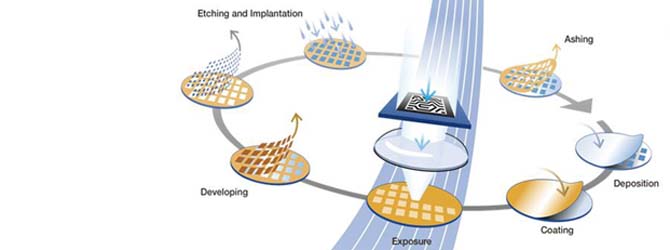 Source
https://www.asml.com/the-asml-exposure-apparatus-is-the-most-expensive-and-complex-step-in-the-chip-fabrication-process-what-is-involved-in-the-lithography-business/ja/s28145?rid=44709
8
Penn ESE532 Fall 2017 -- DeHon
Yield
Chips won’t be manufactured perfectly
Dust particles can impact imaging
Manufacturing processes are statistical
If chips must be defect-free,
 larger chips are more likely to have defects than smaller chips
9
Penn ESE532 Fall 2017 -- DeHon
Simple Yield Model
Probability of a region being perfect
E.g. probability of one sq. mm being defect-free
Chip yields if its entire area is defect free
10
Penn ESE532 Fall 2017 -- DeHon
Chip Yield
P = defect-free probability per sq. mm
What is probability a chip of A sq. mm yields (symbolic) ?
11
Penn ESE532 Fall 2017 -- DeHon
Preclass 2
P=0.99
Probability of yield for 
10 mm2, 50 mm2, 100 mm2, 500 mm2
12
Penn ESE532 Fall 2017 -- DeHon
Yielded Die
For a yield rate, Y, how many raw die need to manufacture per yielded die?
13
Penn ESE532 Fall 2017 -- DeHon
Preclass 3
P=0.99
Die cost for:
10 mm2, 50 mm2, 100 mm2, 500 mm2
14
Penn ESE532 Fall 2017 -- DeHon
Yielded Die Cost
15
Penn ESE532 Fall 2017 -- DeHon
Yielded Die Cost
Ultimately exponential in Area
Means
Expensive above knee in exponential curve
Close to linear below knee in curve
E.g.
Below PA=0.5
effect of Yield term is less than 2
16
Penn ESE532 Fall 2017 -- DeHon
Design Dependent Cost
P can be design dependent
More aggressive designs have higher defect rates
Can tune design to ease manufacturing

Contrast with point that wafer manufacture cost independent of design
17
Penn ESE532 Fall 2017 -- DeHon
Slightly Fuller Story
Chip cost = die + test + package
18
Penn ESE532 Fall 2017 -- DeHon
Test
Testing costs proportional to test time
Time on expensive test unit
Depends on complexity of tests need to run
Can motivate spending silicon area on on-chip test structures to reduce 
Can dominate on small chips or complex testing
19
Penn ESE532 Fall 2017 -- DeHon
Packaging
Pay for density and performance
20
Penn ESE532 Fall 2017 -- DeHon
Plastic Packages
Simple plastic packages cheap
Limited number of pins
Limited to perimeter
Limited heat removal (few Watts)
Can be large (due to pins)
Higher inductance on pins
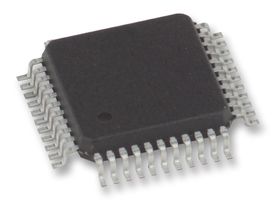 http://wiki.electroons.com/doku.php?id=ic_packages
21
Penn ESE532 Fall 2017 -- DeHon
Ceramic Packages
Better thermal characteristics
Add heat-sink, tolerate hotter chips
To 100 W
More pins
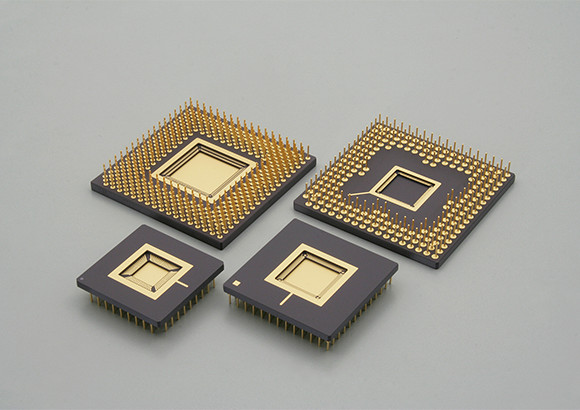 Source: https://www.ngkntk.co.jp/english/product/semiconductor_packages/htcc.html
22
Penn ESE532 Fall 2017 -- DeHon
Flip Chip Packages
Support Area-IO
More, denser pins
Smaller die if IO limited
Lower inductances
Smaller packaged chip
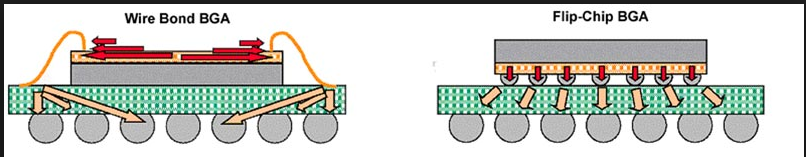 Source: http://mantravlsi.blogspot.com/2014/10/flip-chip-and-wire-bonding.html
23
Penn ESE532 Fall 2017 -- DeHon
Flip Chip I/O
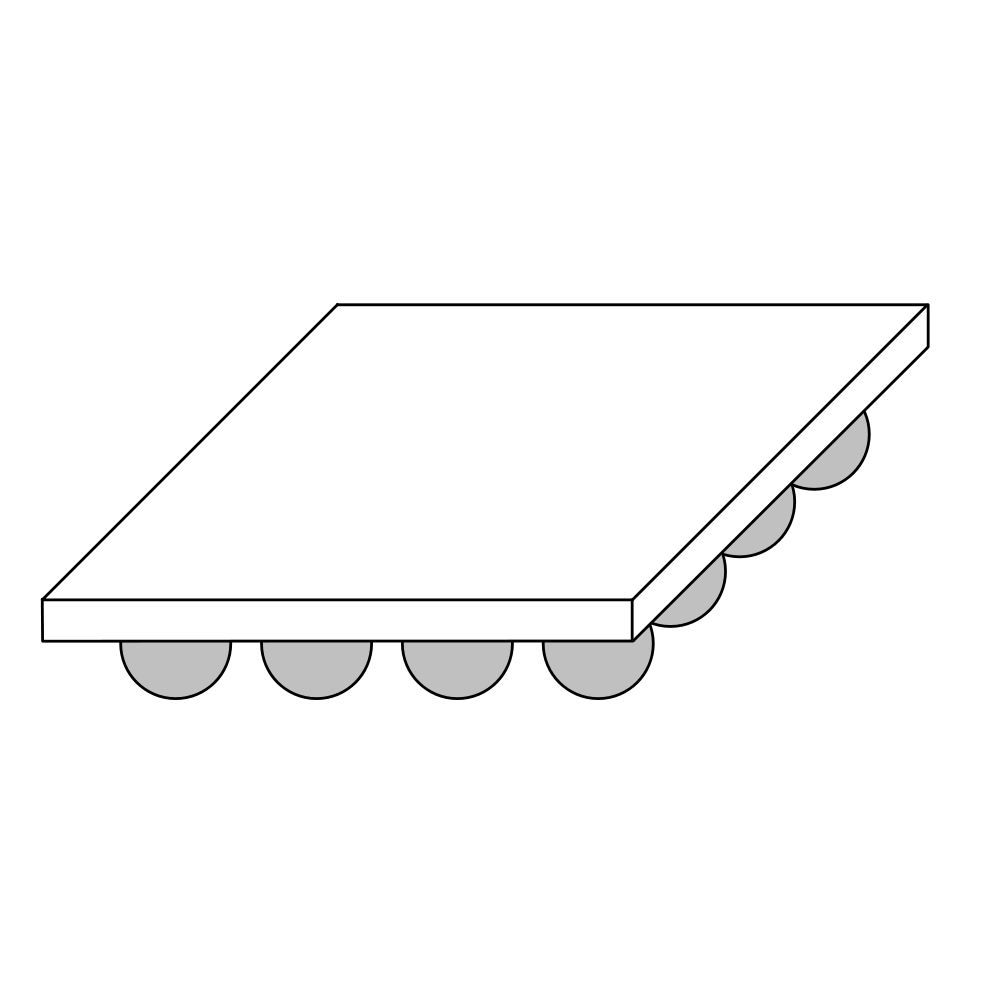 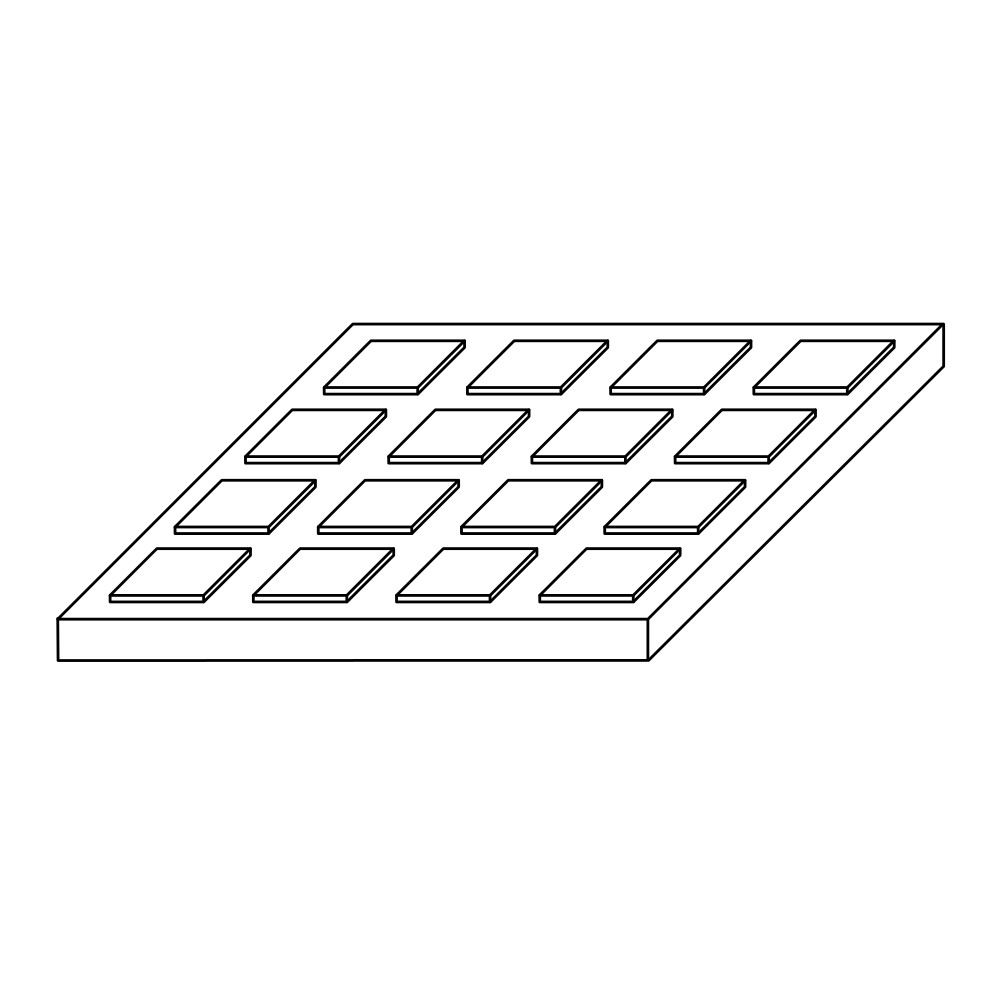 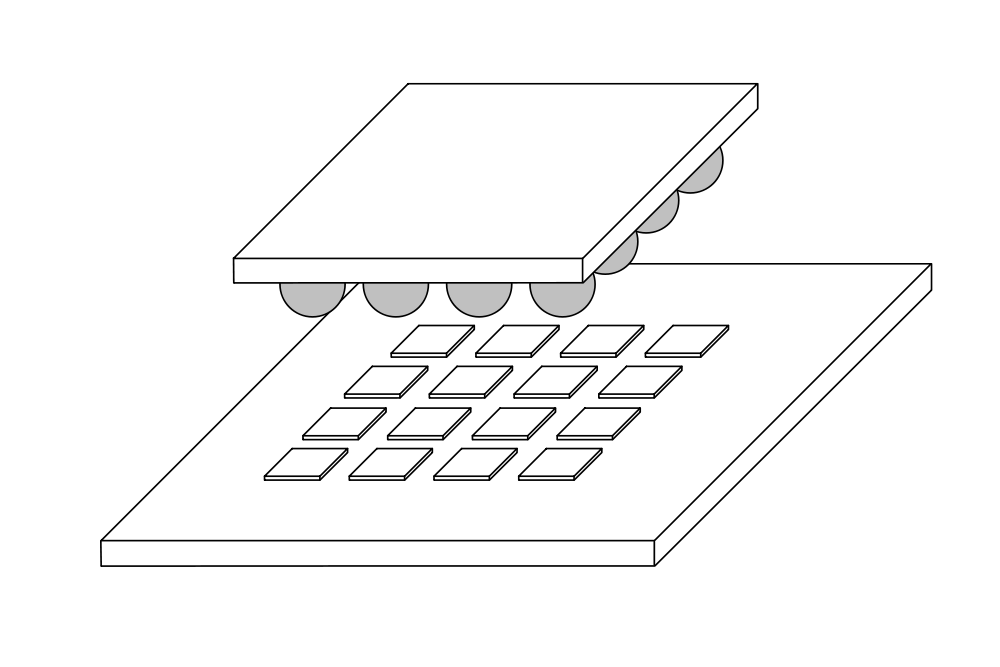 Source: https://en.wikipedia.org/wiki/Flip_chip
24
Penn ESE532 Fall 2017 -- DeHon
Zynq Land Grid Package
25
Penn ESE532 Fall 2017 -- DeHon
Don’t Forget NRE
This is all about recurring costs



NRE
Mask costs in millions
Design costs in 10s to 100s of millions
26
Penn ESE532 Fall 2017 -- DeHon
Price vs. Cost
…and this is all about cost 
What it takes to manufacture
Price 
What people will pay for it

Profit = Price - Cost
27
Penn ESE532 Fall 2017 -- DeHon
Area
28
Penn ESE532 Fall 2017 -- DeHon
Area
Simple story
Sum up component areas
29
Penn ESE532 Fall 2017 -- DeHon
Too Simplistic
Area may be driven by 
I/O
Interconnect
Will need to pay for infrastructure
Clocking, Power
30
Penn ESE532 Fall 2017 -- DeHon
I/O Pads
Must go on edge for wire bonding
Esp. for cheap packages
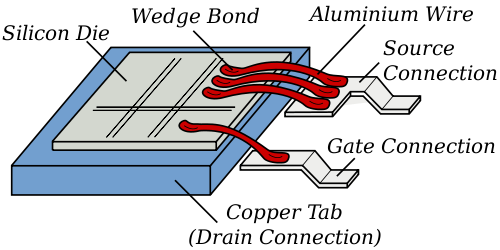 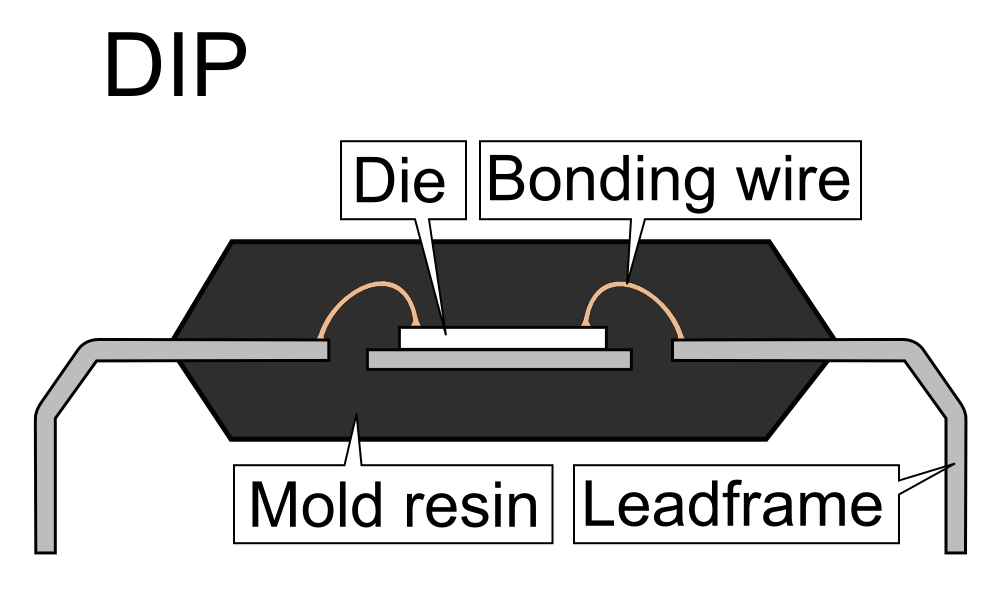 Src: http://en.wikipedia.org/wiki/File:Wirebonding2.svg
Source: https://commons.wikimedia.org/wiki/File:DIP_package_sideview.PNG
31
Penn ESE532 Fall 2017 -- DeHon
Pad Ring
Pads must go on side of chip
Pad spacing large to permit bonding
I/O pads may setlower bound on chip size
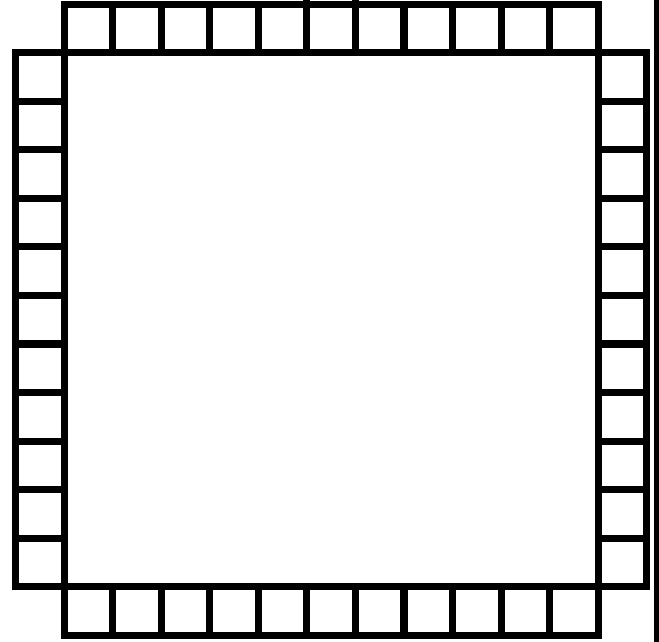 32
Penn ESE532 Fall 2017 -- DeHon
Preclass 4
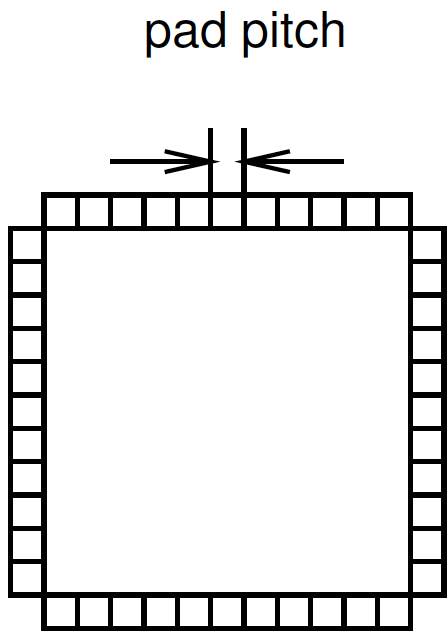 400 pads
25mm pad spacing
Minimum chip dimensions?
33
Penn ESE532 Fall 2017 -- DeHon
I/O Limits
Perimeter grows as 4s
Area grows as s2
Area grows (NumIO/4)2
IO may drive chip area
34
Penn ESE532 Fall 2017 -- DeHon
Area I/O
Put I/O in grid over chip
I/O pads still large and take up space
Avoid perimeter scaling
Requires more expensive flip-chip package
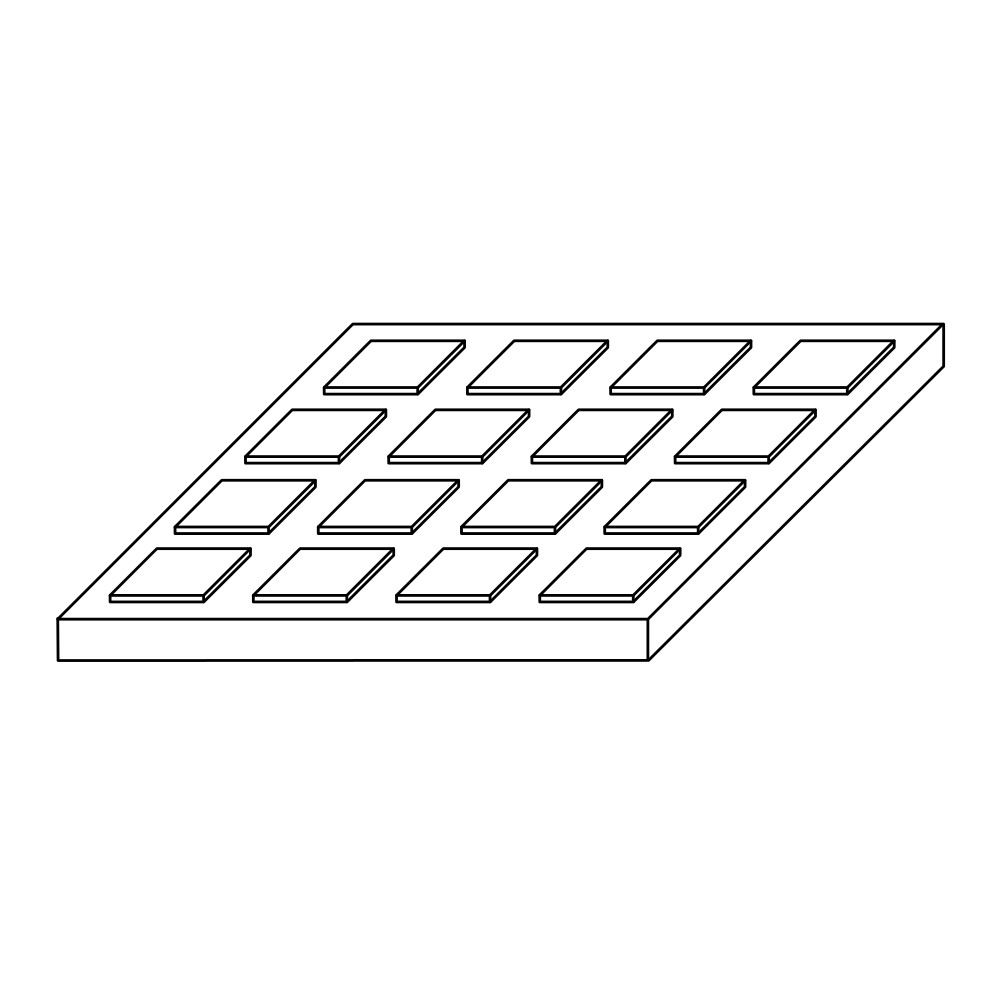 35
Penn ESE532 Fall 2017 -- DeHon
Flip Chip, Area IO
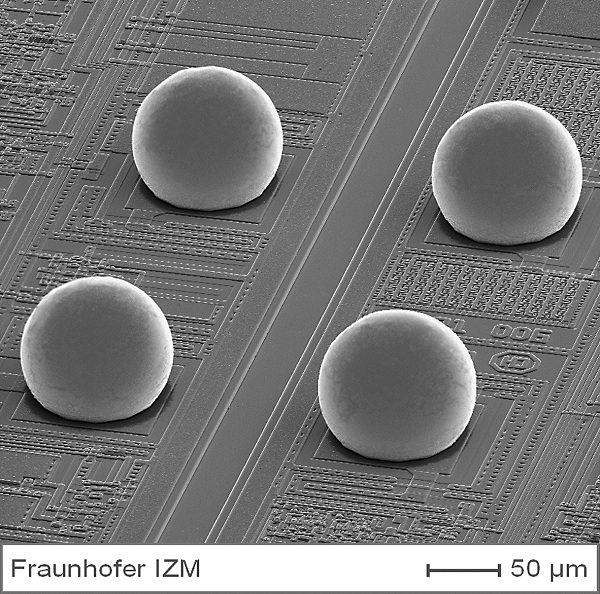 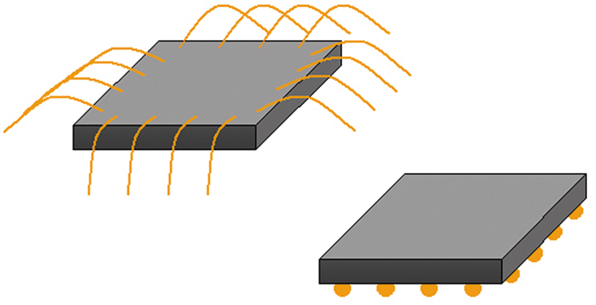 www.microwavejournal.com
http://www.izm.fraunhofer.de/en/abteilungen/high_density_interconnectwaferlevelpackaging/arbeitsgebiete/arbeitsgebiet1.html
36
Penn ESE532 Fall 2017 -- DeHon
Interconnect
Long wires need buffering
Buffers take up space
Weren’t in simple accounting of logic and memory blocks
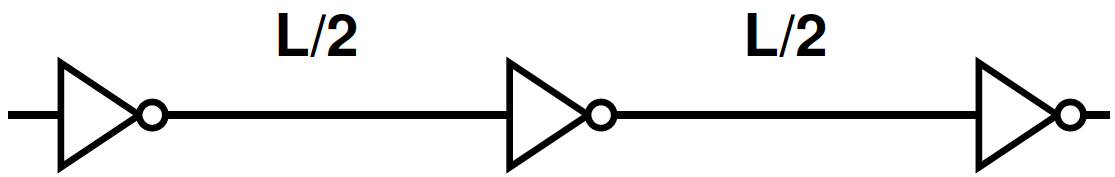 37
Penn ESE532 Fall 2017 -- DeHon
Interconnect
Wires take up space
Similar issue to pad I/O
Wires crossing into region grow as perimeter
Logic inside grows as area
Region size may be dictated by wires entering/leaving
38
Penn ESE532 Fall 2017 -- DeHon
Wiring Requirements
Wires 50nm pitch 
Gates 500nm tall 
How many gates per row can provide outputs before saturate edge?
What if want more outputs to exit across edge?
39
Penn ESE532 Fall 2017 -- DeHon
N/2
N/2
Bisection Width
Partition design into two equal size halves
Minimize wires (nets) with ends in both halves
Number of wires crossing is bisection width
Information crossing 
lower bw = more locality
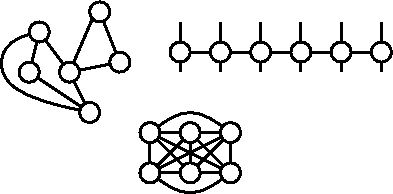 bisection
   width
40
Penn ESE532 Fall 2017 -- DeHon
Rent’s Rule
If we recursively bisect a graph, attempting to minimize the cut size, we typically get:
BW=IO = c Np
0p1
p1 means many inputs come from  within a partition
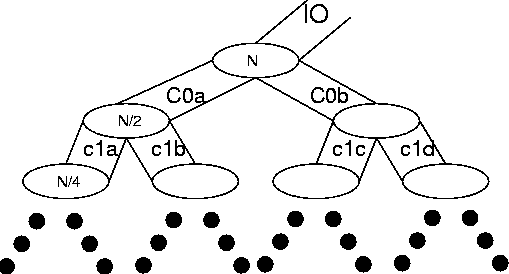 [Landman and Russo, 
      IEEE TR Computers p1469, 1971]
41
Penn ESE532 Fall 2017 -- DeHon
Rent and Locality
Rent and IO quantifying locality
local consumption
local fanout
IO = c Np
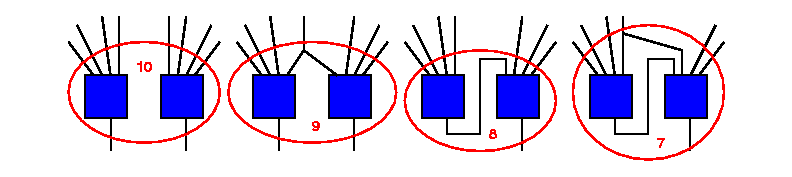 42
Penn ESE532 Fall 2017 -- DeHon
Common Applications
Rent p=0
Shift-register, 1D filter
Rent p=0.5
Array multiplier
2D Window Filter
nearest-neighbor
Rent p=1.0
FFT, Sort
reg
Mpy
bit
reg
Mpy
bit
reg
Mpy
bit
reg
Mpy
bit
reg
Mpy
bit
reg
Mpy
bit
reg
Mpy
bit
reg
Mpy
Bit
reg
Mpy
bit
reg
Mpy
bit
reg
Mpy
bit
reg
Mpy
bit
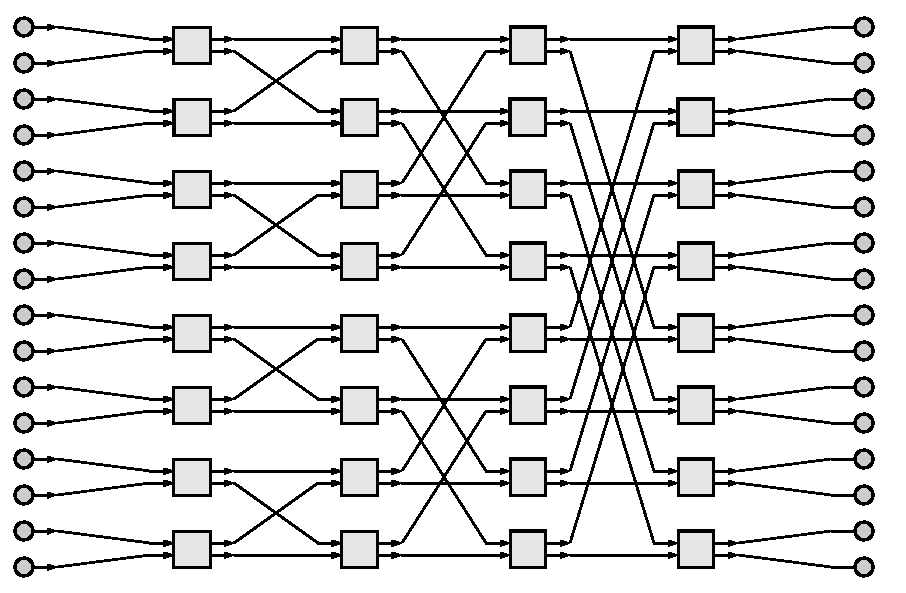 reg
Mpy
bit
reg
Mpy
bit
reg
Mpy
bit
reg
Mpy
bit
43
Penn ESE532 Fall 2017 -- DeHon
VLSI Interconnect Area
Bisection width is lower-bound on IC width
When wire dominated, may be tight bound
(recursively)
Rent’s Rule tells us how big our chip must be
44
Penn ESE532 Fall 2017 -- DeHon
As a function of Bisection
Achip  N  Agate
Achip  Nhorizontal Wwire  Nvertical Wwire
Nhorizontal = Nvertical  = IO = cNp
Achip  (cN)2p
If p<0.5
                    Achip  N
If p>0.5
                     Achip  N2p
45
Penn ESE532 Fall 2017 -- DeHon
In terms of Rent’s Rule
If p<0.5,      Achip  N
If p>0.5,      Achip  N2p 

Typical designs have p>0.5
 interconnect dominates
Achip > S Aelements
46
Penn ESE532 Fall 2017 -- DeHon
Rent Network Richness
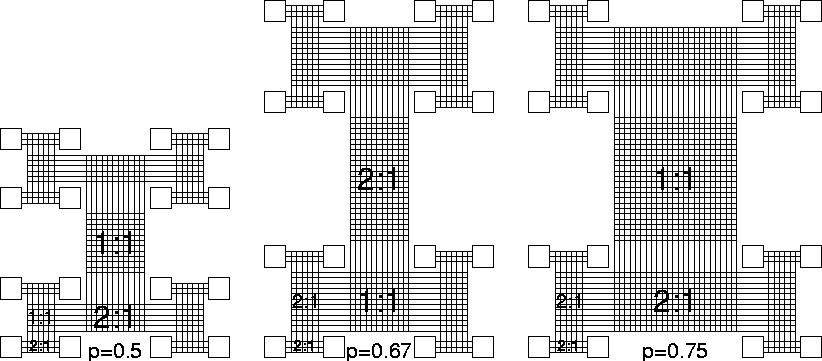 47
Penn ESE532 Fall 2017 -- DeHon
Infrastructure: Clocking
PLL (Phased-Lock-Loop) to generate and synchronize clock
Clock drivers are big (drive big load)
Need buffering all over chip
48
Penn ESE532 Fall 2017 -- DeHon
Infrastructure: Power
Need many I/O Pads
Carry current
Keep inductance low
Wires to distribute over chip
Maybe
Capacitance to stabilize power
Voltage converters
49
Penn ESE532 Fall 2017 -- DeHon
Area
Mostly sum of components, but…
Area may be driven by 
I/O
Interconnect  A ≥ N2p
Will need to pay for infrastructure
Clocking, Power
50
Penn ESE532 Fall 2017 -- DeHon
Some Areas
51
Penn ESE532 Fall 2017 -- DeHon
Processor Areas
ARM Cortex A9 about 1mm2  in 28nm
Zynq processor
SuperScalar core

A5 (scalar) about 0.25mm2
A15 (higher performance) about 3mm2
52
Penn ESE532 Fall 2017 -- DeHon
Zynq Compute Blocks
Crude estimate, including interconnect
2000 6-LUTs per sq. mm 
DSP Block ~ 0.1 sq. mm
53
Penn ESE532 Fall 2017 -- DeHon
CACTI
Standard program for modeling memories and caches
More sophisticated version of the simple modeling we’ve been doing

Will ask you to use for custom area estimates (milestone, final report)
54
Penn ESE532 Fall 2017 -- DeHon
CACTI Parameters
Technology
Capacity
Output Width
Ports
Cache ways
55
Penn ESE532 Fall 2017 -- DeHon
Example Output
- Total cache size (bytes): 32768
    Number of banks: 1
    Associativity: 4
    Block size (bytes): 64
    Read/write Ports: 1
    Read ports: 0
    Write ports: 0
    Technology size (nm): 32

    Access time (ns): 1.09421
    Cycle time (ns):  1.25458
    Total dynamic read energy per access (nJ): 0.0234295
    Total dynamic write energy per access (nJ): 0.018806
    Total leakage power of a bank without power gating, including its network outside (mW): 0.00787646
    Cache height x width (mm): 0.152304 x 0.523289
56
Penn ESE532 Fall 2017 -- DeHon
CACTI – Memories on Zynq
32nm (closest technology it models to 28nm in Zynq)
36Kb BRAMs                           0.025mm
2 port, 72b output
ARM L1 cache                         0.08mm
32KB 4-way associative
ARM L2 cache                         1.5 mm
512KB 8-way associative
57
Penn ESE532 Fall 2017 -- DeHon
Zynq Component Estimates
6-LUT                                      0.0005 mm2 
DSP Block                               0.1 mm2
36Kb BRAMs                           0.025mm2
ARM L1 cache                         0.08mm2
ARM L2 cache                         1.5 mm2
ARM Cortex A9                        1.0 mm2
58
Penn ESE532 Fall 2017 -- DeHon
Apple A10
Quad=Dual Dual Core
Dual 64-bit ARM 2.3GHz
Dual 64-bit ARM low energy
3MB L2 cache
6 GPU cores
Custom accelerators
Image Processor?
125mm2 16nm FinFET
3.3B transistors
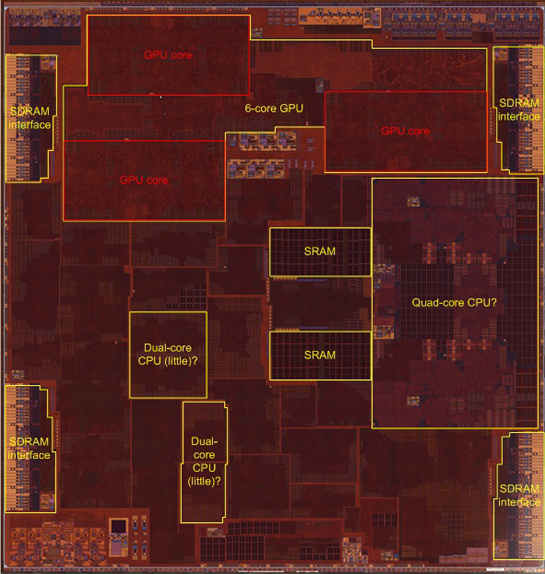 Chipworks Die Photo
59
Penn ESE532 Fall 2017 -- DeHon
Apple A11
90mm2 10nm FinFET
4.3B transistors
iPhone 8, 8s, X
6 ARM cores
2 fast (2.4GHz)
 4 low energy
3 custom GPUs 
Neural Engine
600 Bops?
Motion, image accel.
              8MB L2 cache
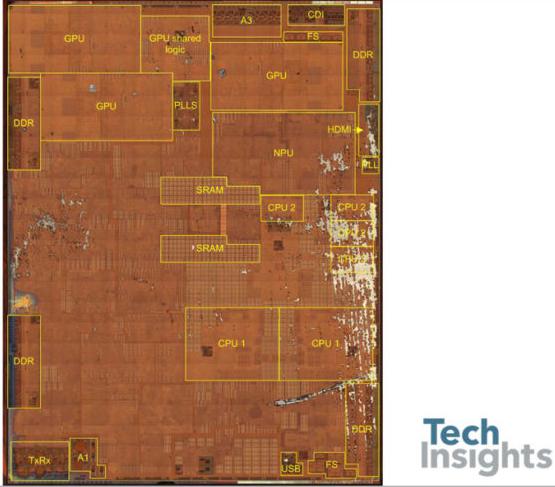 60
Penn ESE532 Fall 2017 -- DeHon
https://wccftech.com/apple-iphone-8-plus-a11-bionic-complete-teardown/
Big Ideas
First order:
Chip cost proportional to Area
Area = Sum(Area(Components))
But appreciate the simplification:
Yield makes cost superlinear in area
Limited range over which “linear” accurate
I/O, Interconnect, infrastructure
Can make Area > Sum(Area(Components))
61
Penn ESE532 Fall 2017 -- DeHon
Admin
Project Function and Energy due Friday
62
Penn ESE532 Fall 2017 -- DeHon